Antenna Types
Different Types of Antennas
Two Main Types of Antennas
In your certification and even for the most part in real world scenarios, depending on your job, you will encounter the following:
Omnidirectional
Directional
Always keep in mind the radiation pattern of your antenna, will determine the outcome of your wireless network.
Meaning, will all my devices be reachable
Omni-Directional Antennas
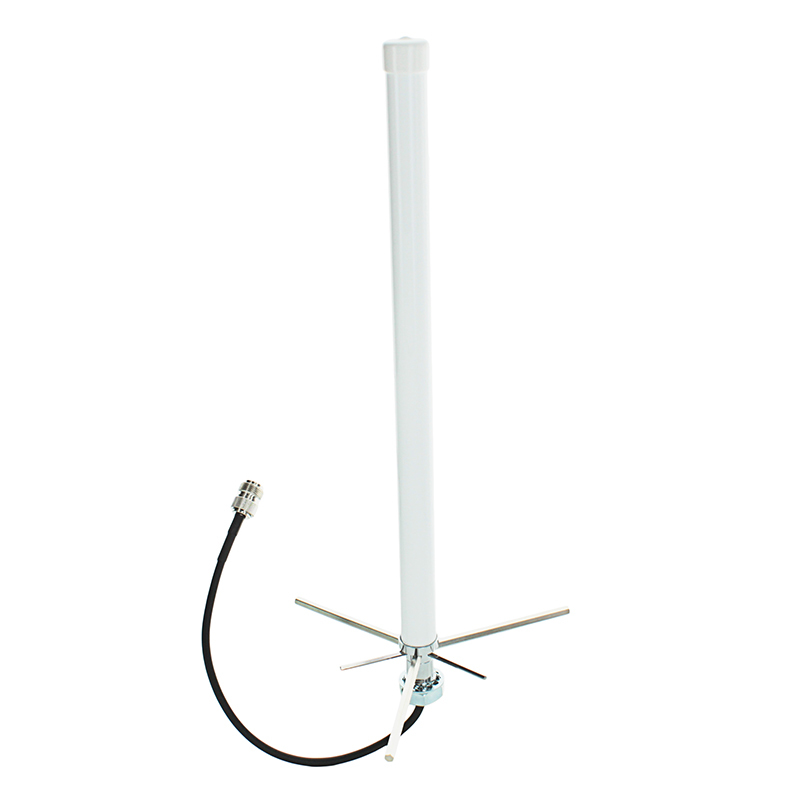 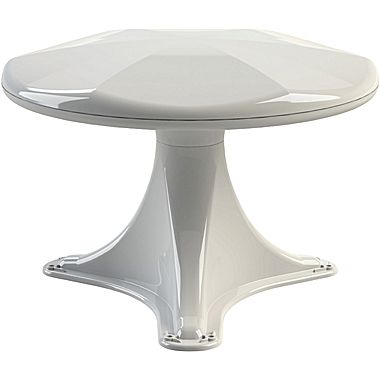 Directional Antennas
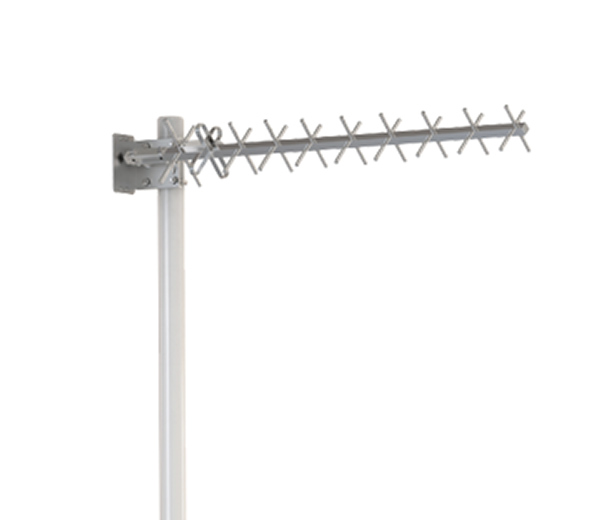 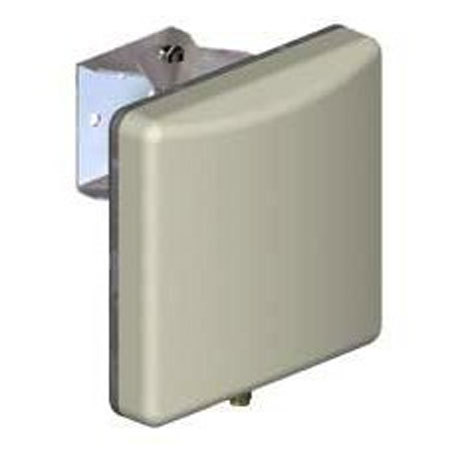